Муниципальное бюджетное общеобразовательное учреждение
«Средняя школа № 16 имени Героя Советского Союза Степана Иванова города Евпатории Республики Крым»
 
 
Педагогический совет
 Тема: 
«Здоровье учителя -  
радость или преодоление.»
 
Дата проведения: 05.04.2022г.
 
Форма проведения: практикум с элементами тренинга.
"Как моль одежде и червь дереву, так печаль вредит сердцу человека".                       
                                                                          
                                     (Соломон)
Факторы, определяющие причины возникновения синдрома профессионального выгорания педагогов.
 
 
 
 
Подготовила 
заместитель директора по УВР
Полищук Татьяна Васильевна
Здоровье учащихся находится в тесной связи со здоровьем педагога
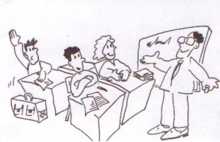 У нездорового учителя 
ниже качество работы, 
ученики хуже усваивают материал, больше подвергаются стрессу, быстрее утомляются. 
Не всем учителям удается компенсировать это самоотверженностью, душевностью, высоким профессионализмом. 
Являясь примером для учеников, учитель формирует у них такое же отношение к своему здоровью. 
Безграмотность учителя в этих вопросах, пренебрежение к физическому и психологическому состоянию не компенсируется призывами заботиться о здоровье и даже проведением уроков здоровья.
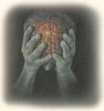 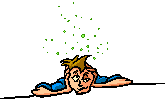 Современные учителя как профессиональная группа находятся на I- м месте по нервно-психическим расстройствам. 
Педагог находится под гнетом двойного стресса - социального и профессионального. Отсюда: излишняя нервозность, озлобленность, отсутствие оптимизма, апатия и депрессия, ухудшение профессиональной позиции - формируется консерватизм, неприятие новой педагогики. 
Необходимо преодолеть сегодняшний низкий уровень самоотношения, самоуважения, самопринятия, повысить профессиональное самосознание учителя, осознание себя личностью, способной проектировать свое будущее
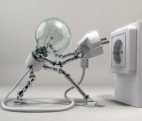 Синдром профессионального выгорания
Функциональный возраст учителей на 7-8 лет больше (учитель быстрее стареет). 
При достижении определенного уровня напряжения организм начинает защищать себя. 35-45 лет - критический возраст педагога, наступает синдром эмоционального выгорания и психологического расстройства.
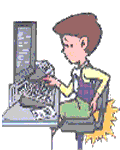 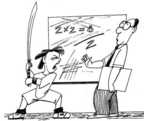 Факторы, влияющие на здоровье учителей:
большое нервно-психическое напряжение;
гиподинамия; 
повышенная нагрузка на зрительный, слуховой и голосовой аппараты; 
отсутствие эмоциональной разрядки;
 принудительный характер общения;
 большое количество контактов во время рабочего дня;
усталость - это нарушение кровоснабжения, гибель нервных клеток;
отсутствие средств на отдых и неумение отдыхать (смена одной работы на другую - это не отдых). Отдыхать нужно не с учителями. Нужно выбросить информацию о труде. Сменить лица.
85% учителей идут на прием к врачу тогда, когда на работу идти не могут.
Мировоззренческие причинызаболеваний человека
отсутствие идеала, показывающего образец для подражания и обеспечивающего «непотопляемость» личности, несмотря ни на какие условия; 
неумение принимать жизнь такой, какая она есть, без критики и протеста; 
неумение жить в данный момент, считая его самым важным в жизни; 
наличие высоких жизненных притязаний, не соответствующих возможностям человека;  
неумение видеть во врагах – строгих и бескомпромиссных учителей; 
неумение найти свое место в жизни, которое позволяло бы получать удовлетворение от факта существования, от своей профессии, от работы на кухне … и сохранить свое здоровье;
неумение принимать свой социальный статус и достойно пребывать в нем.
Учитель не имеет права беспечно относиться к своему здоровью: он – пример для подражания и несет ответственность за последствия своего опыта.
Школа – единственный институт, через который проходит все население нашей страны. 

Школа имеет уникальную возможность и должна формировать здоровый образ жизни всех участников образовательного процесса
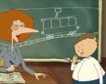 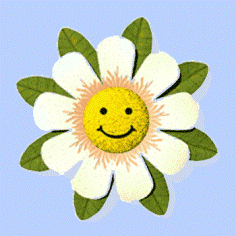 Для сохранения здоровья учителя:
высокий статус учительской профессии в государстве;
достойная зарплата, условия жизни;
пятидневная рабочая неделя; 
комната эмоциональной разгрузки;
психологическая помощь;
доброжелательные отношения в коллективе;
поддержка администрации;
профилактика заболеваний;
здоровый образ жизни;
саморегуляция, разнообразие в работе;
самообразование и саморазвитие.
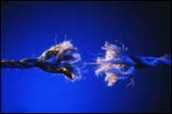 Предупреждение профессиональной деформации и «выгорания»
иногда достаточно самопомощи, изучения соответствующей литературы, поддержки близких и грамотных людей; 
проверить себя по тестам, регулярно проходить психологический тренинг (личностный или профессиональный)
Улыбка
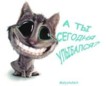 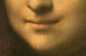 Она поднимает настроение, располагает к нам окружающих, позволяет выглядеть молодо и мило.
Научившись поддерживать позитивное настроение на работе и дома, вы будете способствовать своему оздоровлению. Когда вы почувствуете внутреннюю гармонию, в вас проснется какая-то тайна.
Никогда не думайте о плохом, помните, что мысль материальна. Наденьте на руку резинку, и при появлении плохой мысли, оттяните ее и ударьте себя - плохая мысль уйдет сразу.
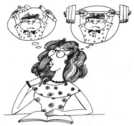 Полезные советы
Старайтесь смотреть на вещи оптимистично. 
Стремитесь побороть страх.
Любите себя.
Решайте проблемы, а не уходите от них. 
Найдите время, чтобы побыть с собой.
Не позволяйте окружающим требовать от вас слишком многого. 
Не оказывайте слишком большое давление на окружающих.
Старайтесь реже говорить: «Я этого не могу сделать».
Не можете изменить ситуацию – измените отношение к ней.
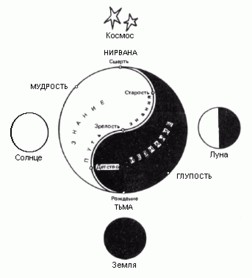 Будьте здоровы!
Не умирайте, пока живы.
Поверьте, беды все уйдут.
Несчастья тоже устают,
И завтра будет день счастливый.
Будьте здоровы и научитесь 
чувствовать себя и управлять собой!
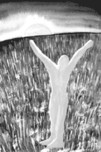